The Judgment Day
2 Peter 3:10-14

(Part 2)
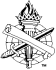 Judgment Day Events
Resurrection of the dead
Judge will appear
Gathered to stand before the Judge
Heaven and earth dissolved
Books will be opened
2
Judgment Day Events
Each person judged by God’s word
Give an account to God
Just reward or just punishment
Eternal sentence pronounced
3
2 Peter 3:10-14
What Kind of People Ought we to Be?
4
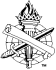 How Judgment Day Must Affect Us
Examine, repent and obey God now,2 Corinthians 5:10; 13:5; Acts 17:30-31
Do not try to hide or deny your sin, 1 Timothy 5:24-25 (Romans 2:16)
All laid bare before God, Hebrews 4:13
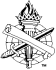 5
How Judgment Day Must Affect Us
Live a holy, godly life, 2 Peter 3:14, 11-12
Do not live hypocritically, Romans 2:1-3 (Luke 12:1-2)
Not negligent, Hebrews 4:1, 11; 3:14
Serve Christ with whole heart, Matthew 24:45-51 (25:19-30); 2 Corinthians 5:9-11
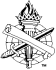 6
How Judgment Day Must Affect Us
Be patient: Wait on Lord, James 5:7-11
Vengeance belongs to the Lord and He will fully repay, Romans 12:17-21; 2 Thess. 1:4-8
Wait for the blessing that will certainly come, 1 Peter 1:3-5
Remain faithful, 1 Peter 1:6-9; Revelation 14: 12-13
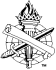 7
The Judgment Day
None will escape judgment, 2 Peter 3:7-9
What will your answer be:
Tremble in fear, but go away lost?
Obey God’s warning to repent and be saved?
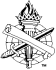 8
The Judgment Day
Fear God and obey Him now, Matthew 10:28; Hebrews 10:31; 12:29
Boldness in the day of judgment, 1 John 4:17
We will be like Him (share His glory), so we purify ourselves now, 1 John 3:2-3
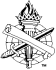 9